Välkommen till kyrkan
BILDERNA
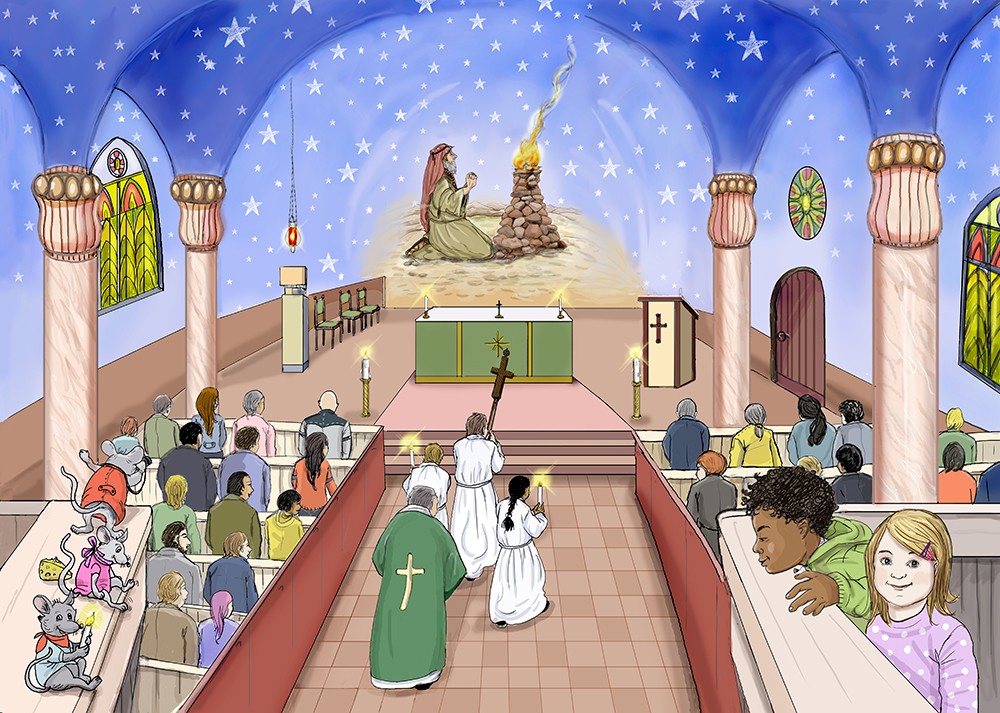 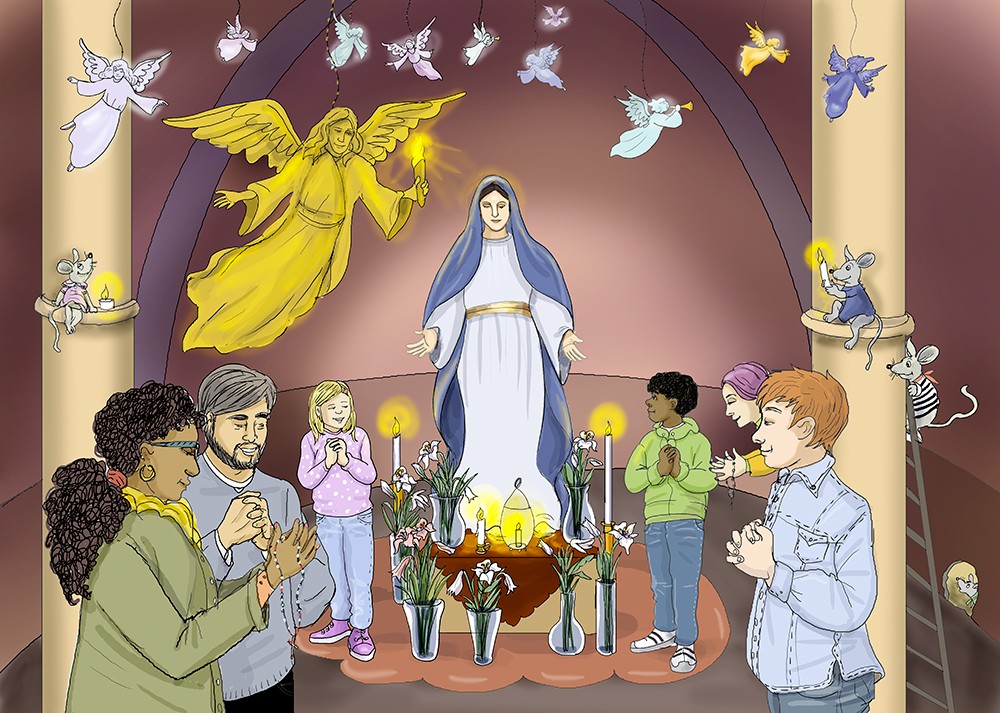 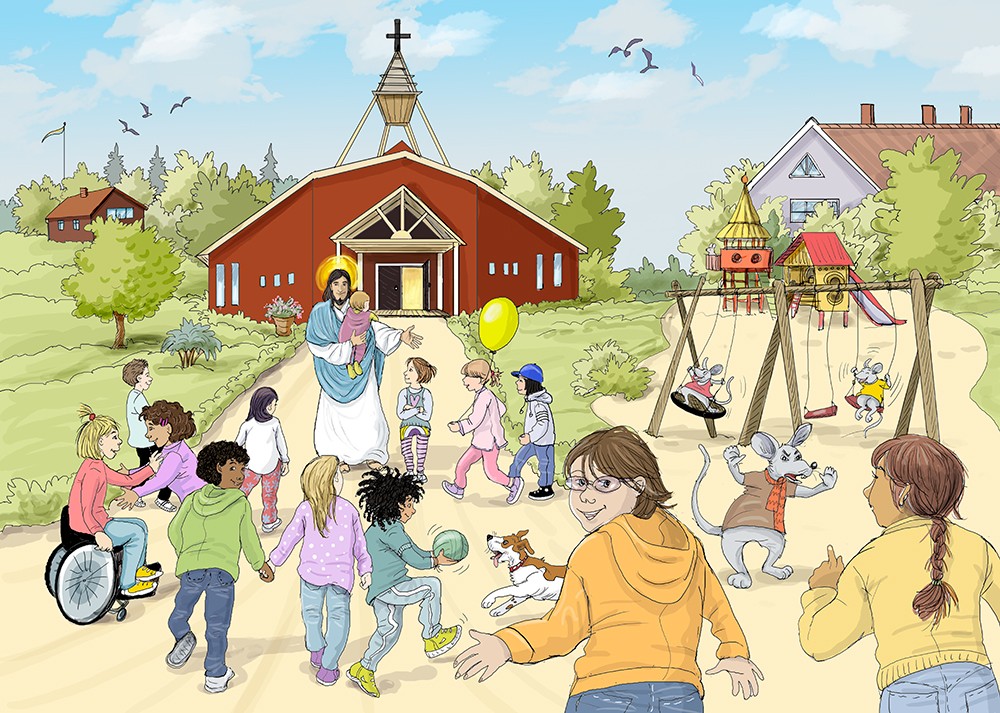 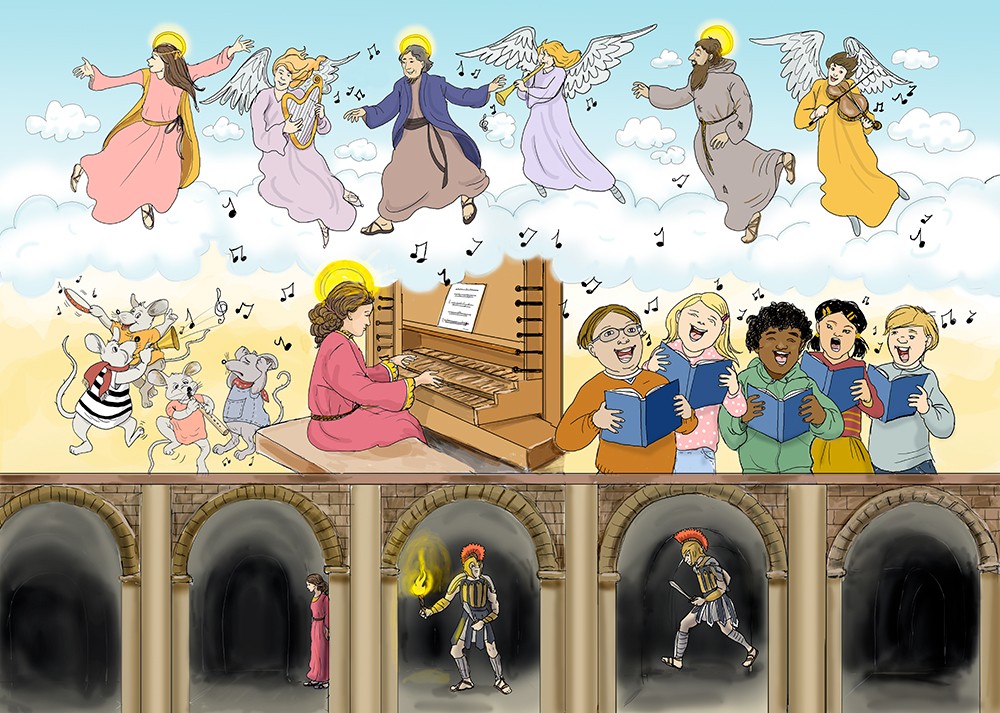 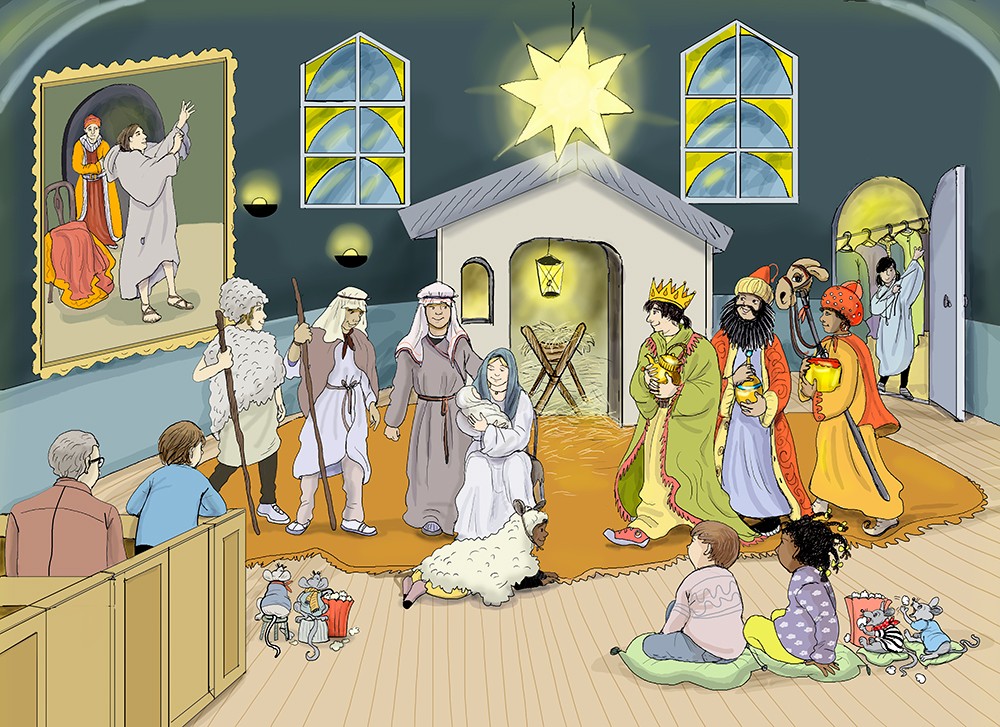 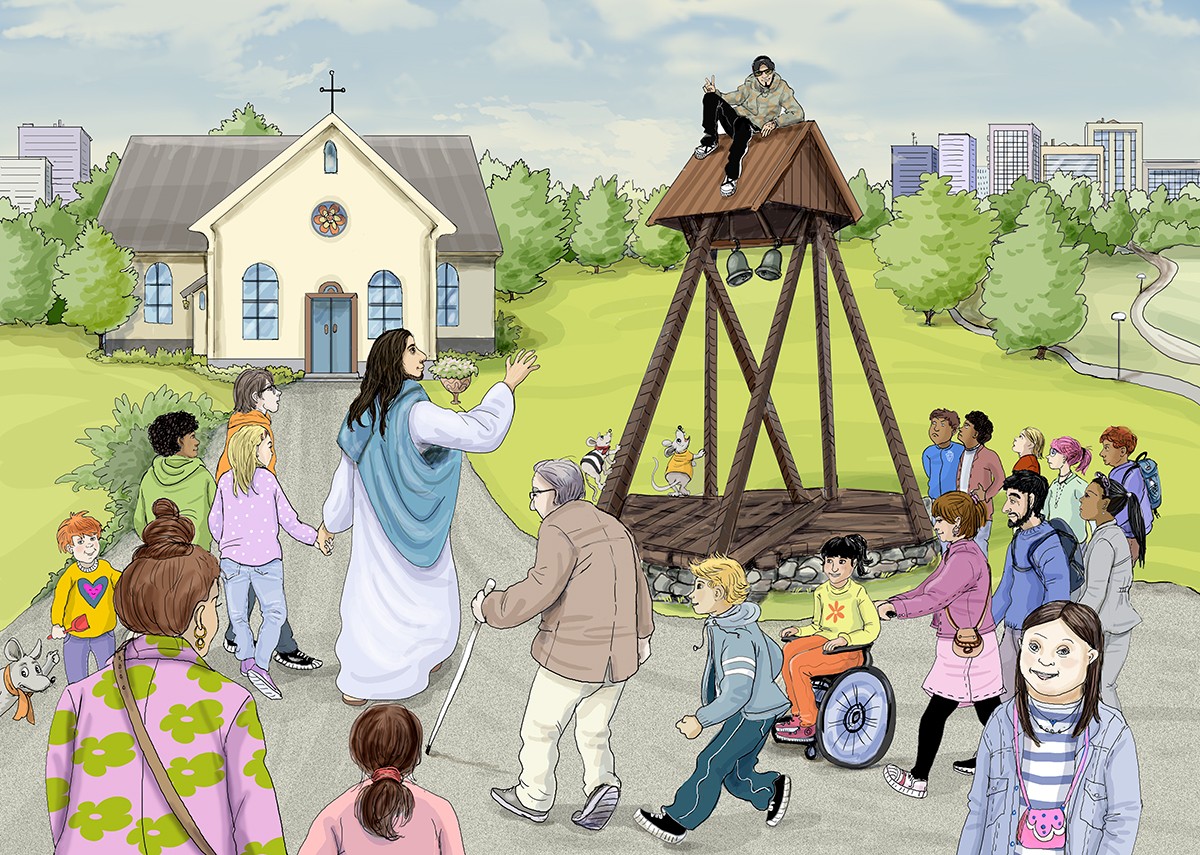 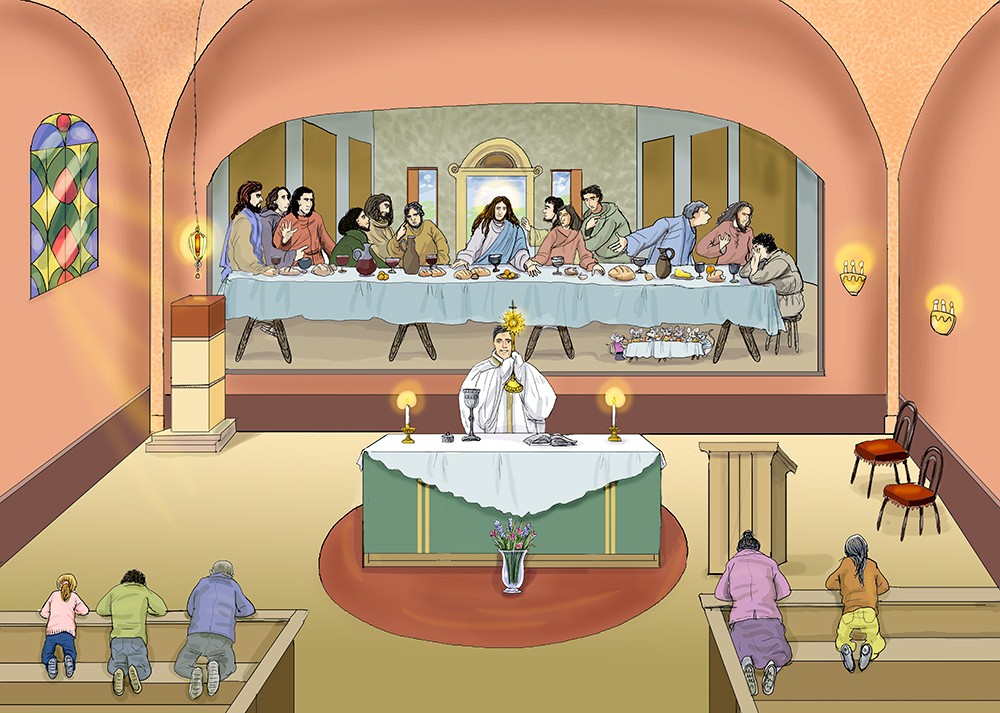 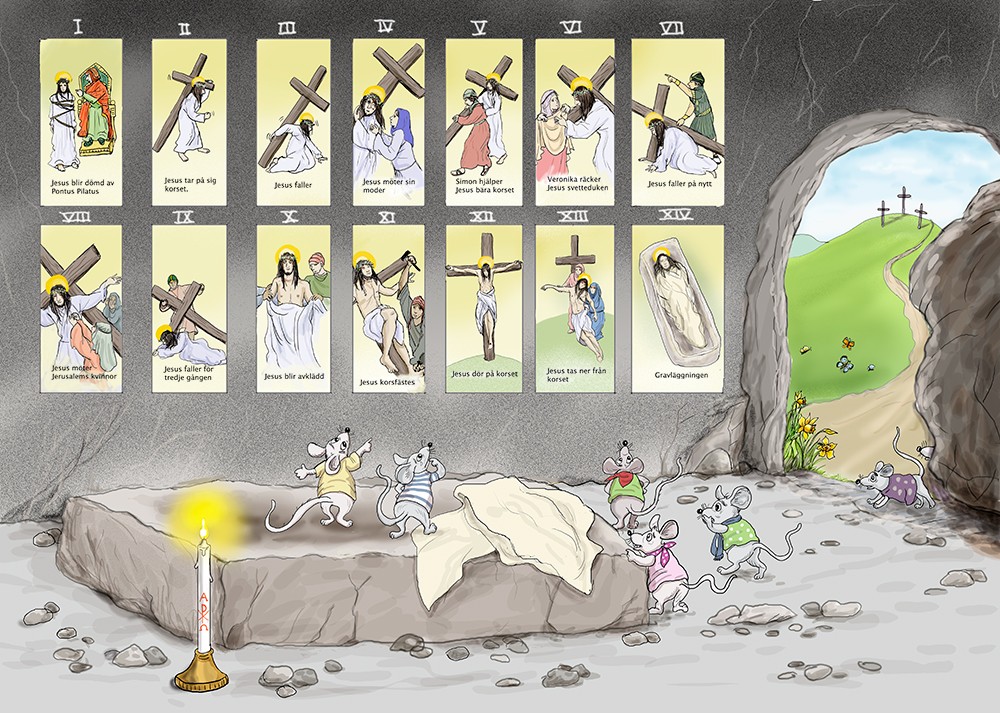 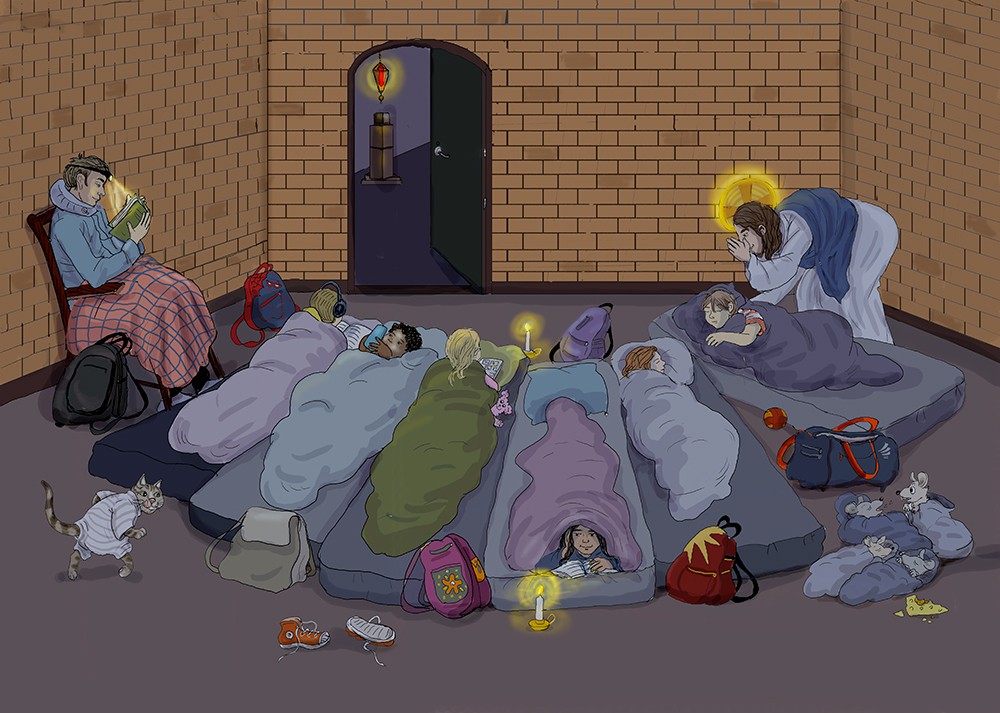 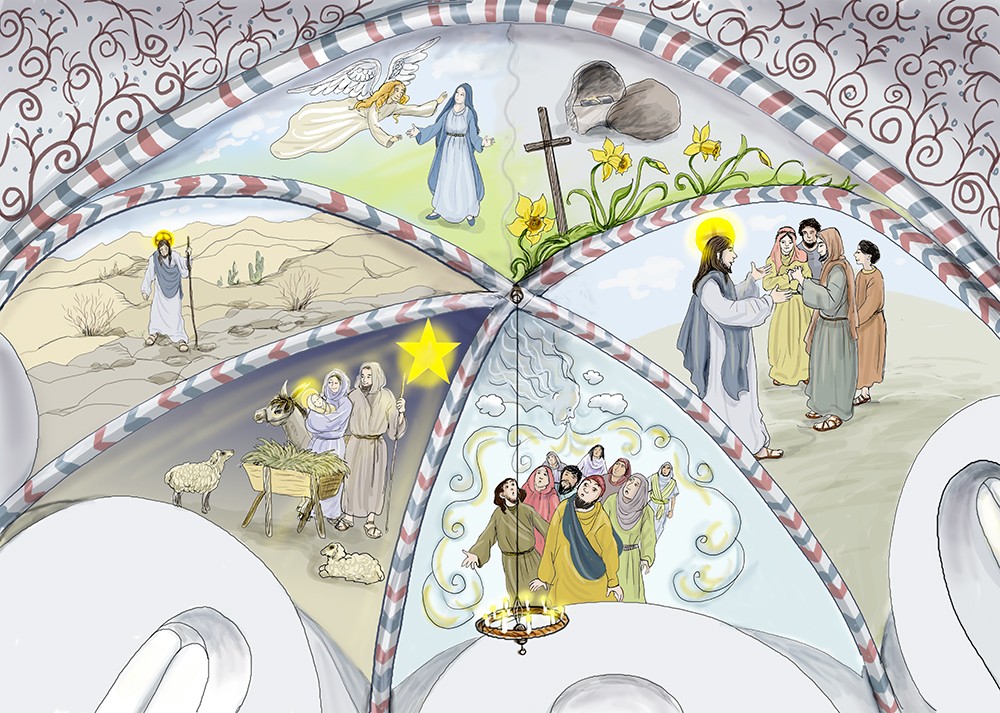